uncertainty
030523111 – Introduction to Artificial Intelligence
Asst. Prof. Dr. Choopan Rattanapoka
ความไม่แน่นอน (Uncertainty)
ความไม่แน่นอน หมายถึง สถานะภาพความลังเล สงสัย ไม่แน่ใจ        หรือไม่มั่นใจ ส่งผลให้สถานการณ์เกิดความไม่มั่นคง และผลลัพธ์เกิดความไม่แน่นอน
ความไม่แน่นอน อาจทำให้เกิดความเบี่ยงเบนของข้อมูลซึ่งเกิดมาจากปัจจัยต่างๆ เช่น
ข้อมูลไม่ครบถ้วน มีเพียงบางส่วน
หลักฐานยืนยันความน่าเชื่อถือมีไม่เพียงพอที่จะสร้างความมั่นใจในตัวข้อมูลได้
การใช้ภาษามีรูปแบบที่เข้าใจยาก หรือตีความได้ยาก
ข้อมูลจากแหล่งอ้างอิงแตกต่างกัน จนเกิดความขัดแย้ง
ไม่สามารถชี้แจ้งข้อมูลด้วยเหตุและผลได้อย่างชัดเจน
ข้อมูลอาจได้มาจากการประมาณแบบคร่าวๆ ทำให้เกิดความไม่มั่นใจ
แหล่งที่มาของข้อมูลขาดความน่าเชื่อถือ
การแทนค่าความไม่แน่นอน
การแทนค่าความไม่แน่นอนสามารถทำได้หลายวิธี ซึ่งแต่ละวิธีจะมีการนำเสนอค่าความไม่แน่นอนด้วยข้อมูลหลายลักษณะ วิธีการพื้นฐานในการแทนค่าความไม่แน่นอนมีดังนี้
การแทนค่าด้วยตัวเลข
เป็นวิธีการที่ง่ายและสะดวกที่สุด โดยกำหนดช่วงของตัวเลขเช่น 0 แทนค่าความไม่แน่นอน และเมื่อตัวเลขมากขึ้นแสดงว่าค่าความแน่นอนมากขึ้นด้วย
การแทนค่าด้วยกราฟและแผนภูมิ
เป็นวิธีการที่ช่วยลดความไม่มั่นใจและความขัดแย้งที่เกิดจากการกำหนดระดับความไม่แน่นอนด้วยตัวเลข
การแทนค่าด้วยสัญลักษณ์
เป็นการแทนค่าความไม่แน่นอนโดยการกำหนดมาตรวัด ซึ่งคล้ายกับการแทนค่าด้วยกราฟ แต่จะมีการกำหนดมาตรวัดอย่างเป็นระดับอย่างชัดเจน
พื้นฐานของทฤษฎีความน่าจะเป็น
ความน่าจะเป็น (Probability) ในทางคณิตศาสตร์จะเป็นค่าที่อยู่ในช่วงระหว่าง 0 (ไม่มีทางเป็นไปได้) ถึง 1(เป็นไปได้อย่างแน่นอน)
ค่าความน่าจะเป็นที่มีค่าระหว่าง 0 ถึง 1 หมายถึงมีโอกาสเป็นไปได้ทั้ง 2 กรณี
P(success) =  จำนวนครั้งที่สำเร็จ  / จำนวนค่าเป็นไปได้ทั้งหมด
P(failure) = จำนวนครั้งที่ล้มเหลว / จำนวนค่าเป็นไปได้ทั้งหมด
กำหนดให้ จำนวนครั้งที่สำเร็จ(s),  จำนวนครั้งที่ล้มเหลว(f)
P(success)  =  s / (s + f)
P(failure)  =  f /  (s + f)
P(success) + P(failure) = 1
ตัวอย่างการคำนวณหาค่าความน่าจะเป็น
จงหาความน่าจะเป็นในการทายค่า 1 ค่าในการโยนลูกเต๋า 1 ลูกแล้วถูก
ลูกเต๋ามี 6 หน้า จำนวนความเป็นไปได้ทั้งหมดในการโยนลูกเต๋า 1 ลูกคือ 6
การทายตัวเลข 1 ค่า หมายความว่า
โอกาสที่จะทายถูกมี 1 หน้า
โอกาสที่จะทายผิดมี 5 หน้า
P(success) = s / (s + f)
                  = 1/(1+5) = 1/6
                  =  0.167
ทฤษฎี Bayes (1)
ทฤษฎี Bayes เป็นทฤษฎีทางด้านสถิติ โดยนำความน่าจะเป็นมาใช้ประเมินความไม่แน่นอนเป็นตัวเลขได้
ทฤษฎี Bayes จะว่าถึงความน่าจะเป็นของเหตุการณ์ที่จะเกิด(A) ถ้ามีเหตุการณ์อีกเหตุการณ์หนึ่งเกิดมาแล้ว(B)
ทฤษฎี Bayes สามารถเขียนอยู่ในรูปอย่างง่ายคือ




P(A|B) = ความน่าจะเป็นที่เหตุการณ์ A จะเกิดถ้าเหตุการณ์ B เกิดขึ้นแล้ว
P(B|A) = ความน่าจะเป็นที่เหตุการณ์ B จะเกิดถ้าเหตุการณ์ A เกิดขึ้นแล้ว
P(A) = ความน่าจะเป็นที่จะเกิดเหตุการณ์ A
P(B) = ความน่าจะเป็นที่จะเกิดเหตุการณ์ B
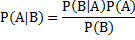 ทฤษฎี Bayes (2)
ทฤษฎี Bayes สามารถนำมาใช้สำหรับเหตุการณ์ที่มีสมมุติฐาน (H) หลายๆ สมมุติฐานได้จากสูตร


P(Hi|E) = ความน่าจะเป็นที่สมมุติฐาน Hi จะเป็นจริงภายใต้เหตุการณ์ E
P(E|Hi) = ความน่าจะเป็นที่เหตุการณ์ E จะเป็นจริงภายใต้สมมุติฐาน Hi
P(Hi) = ความน่าจะเป็นที่สมมุติฐาน Hi จะเป็นจริง
สูตรของ Bayes เมื่อปัญหาอยู่ในลักษณะของ Binary
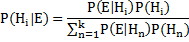 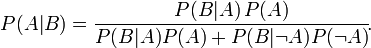 ตัวอย่าง 1: การใช้งานทฤษฎี Bayes
บ๊อบสามารถเดินทางจากบ้านไปทำงานได้  3 วิธี  รถยนต์, รถเมล์ หรือ รถไฟ
เนื่องจากรถจะติดมาก ถ้าบ๊อบขับรถมาเองมีโอกาสเข้างานสาย 50%
ถ้าบ๊อบขึ้นรถเมล์ BRT ก็ยังมีบางครั้งที่รถติด บ๊อบจะมีโอกาสเข้างานสาย 20%
แต่ถ้าบ๊อบขึ้นรถไฟมาทำงาน โอกาสที่บ๊อบจะเข้างานสายมีแค่ 1% แต่มีราคาที่ค่อนข้างแพง
วันหนึ่งบ๊อบมาทำงานสาย หัวหน้างานอยากทราบว่ามีความน่าจะเป็นเท่าไรที่บ๊อบขับรถมาทำงาน โดยหัวหน้าให้ความสำคัญต่อวิธีการเดินทางที่บ๊อบจะเลือกเท่าๆกัน
ตัวอย่าง 1 (ต่อ)
จากสูตร Bayes


จากโจทย์สามารถเขียนได้เป็น
P(รถยนต์|สาย) =                         P(สาย|รถยนต์)P(รถยนต์)
	           P(สาย|รถยนต์)P(รถยนต์) + P(สาย|รถเมล์)P(รถเมล์) + P(สาย|รถไฟ)P(รถไฟ)
โดย
P(รถยนต์) = P(รถเมล์) = P(รถไฟ) = 1/3
P(สาย|รถยนต์) = 0.5
P(สาย|รถเมล์) = 0.2
P(สาย|รถไฟ) = 0.01
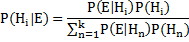 ตัวอย่าง 1 (ต่อ)
แทนค่า
P(สาย|รถยนต์) =                          0.5 * (1/3)
                         (0.5 * (1/3)) + (0.2 * (1/3)) + (0.01 * (1/3))
 		        
                   =   0.7042

สรุป : หัวหน้าคาดการณ์ได้ว่า ความน่าจะเป็นที่วันนี้บ๊อบขับรถยนต์มาทำงานคือ 0.7042
ตัวอย่าง 2
ในคลีนิกแห่งหนึ่งมี 15% คนไข้มีเชื้อ HIV  จากผลการตรวจเลือดของคนไข้พบว่า ถ้าคนไข้มีเชื้อ HIV แล้วจะตรวจพบ 95% ถ้าคนไข้ไม่มีเชื้อ HIV ผลตรวจผิดที่บอกว่าคนไข้นั้นมีเชื้อ HIV อยู่ที่ 2%
ถ้าผลตรวจพบว่าคนไข้มีเชื้อ HIV จงหาความน่าจะเป็นที่คนไข้
มีเชื้อ HIV 
ไม่มีเชื้อ HIV
ถ้าผลตรวจพบว่าคนไข้นั้นไม่มีเชื้อ HIV จงหาความน่าจะเป็นที่คนไข้
มีเชื้อ HIV
ไม่มีเชื้อ HIV
ตัวอย่าง 2 (ต่อ)
กำหนดให้
H แทน คนไข้ที่มีเชื้อ HIV
P แทน ผลตรวจที่บอกว่าคนไข้มีเชื้อ HIV
จากโจทย์เราสามารถทราบ
P(H) = 0.15
P(P|H) = 0.95		
P(P| H) = 0.02
โจทย์ต้องการให้หา
P(H|P),  P(H|P),  P(H| P) และ P(H| P)
ตัวอย่าง 2 (ต่อ)
แก้ปัญหา P(H|P)   
	P(H|P) = P(P|H) P(H) 
    P(P|H)P(H) + P(P|H)P(H)
		     =  0.05 * 0.15
          (0.05*0.15) + (0.98*0.85)
		     = 0.008923
แก้ปัญหา P(H|P)
    P(H|P) = 1 - P(H|P) 
                    = 0.99107
แก้ปัญหา P(H|P)   
	P(H|P) =    P(P|H) P(H) 
         P(P|H)P(H) + P(P|H)P(H)
		     =  0.95 * 0.15
          (0.95*0.15) + (0.02*0.85)
		     = 0.8934
แก้ปัญหา P(H|P)
    P(H|P) = 1 - P(H|P) = 0.1066
แบบฝึกหัด 1
ในการตรวจสอบผู้ติดยาเสพติดในบริษัทแห่งหนึ่ง 
ซึ่งเครื่องมือวัดผู้ติดยาเสพติดมีความแม่นยำถึง 99% ในการตรวจสอบผู้ที่ติดยาเสพติด
และมีความแม่นยำ 99% ในการบ่งบอกผู้ที่ไม่ติดยาเสพติด
ในบริษัทนี้มีผู้ติดยาเสพติดจริงประมาณ 0.5%
จงหาความน่าจะเป็นที่
การตรวจสอบจะให้ผลติดยาสำหรับผู้ที่ติดยา
การตรวจสอบจะให้ผลติดยาสำหรับผู้ที่ไม่ติดยา
แบบฝึกหัด 2
แมรี่จะแต่งงานพรุ่งนี้ซึ่งจะจัดงานกลางแจ้งในเขตประเทศทะเลทราย ซึ่งจากสถิติที่ผ่านมาจะมีฝนตก 5 วันต่อปีเท่านั้น  โชคร้ายที่นักพยากรณ์อากาศได้คาดการณ์ว่าฝนจะตกในวันพรุ่งนี้  เมื่อนักพยากรณ์อากาศคาดการณ์เรื่องฝนตก ฝนจะตกจริง 90%  ถ้าฝนไม่ตกนักพยากรณ์อากาศคาดการณ์ผิดว่าฝนตก 10% จงหาความน่าจะเป็นที่ฝนจะตกในวันแต่งงานของแมรี่  (กำหนดให้ 1 ปี มี 365 วัน)
สูตรพื้นฐานของความน่าจะเป็น
สูตรพื้นฐานของความน่าจะเป็น ที่ถูกใช้บ่อยกับการเรียนรู้แบบ Bayes 
กฎผลคูณ : ความน่าจะเป็น P(A  B) ที่ 2 เหตุการณ์ A และ B จะเกิดขึ้นพร้อมๆกัน (เขียนย่อได้เป็น P(A,B) )
		P(A  B) = P(A|B)P(B) = P(B|A)P(A)

กฎผลรวม : ความน่าจะเป็น P(A B) ที่ 2 เหตุการณ์ A หรือ B เหตุการณ์ใดเหตุการณ์หนึ่งจะเขียนขึ้นหรือเกิดพร้อมกัน
		P(A  B) = P(A) + P(B) - P(A  B)
Bayesian Belief Network
Bayesian belief network เป็นแบบจำลองกราฟของความน่าจะเป็น หรือเรียกอีกชื่อหนึ่งว่า “Bayes net” 
เป็นวิธีการเรียนรู้ที่ลดข้อจำกัดของเรียนรู้ Bayes อย่างง่ายในสมมุติฐานความไม่ขึ้นต่อกันระหว่างคุณสมบัติ
Bayesian network ใช้อธิบายความไม่ขึ้นต่อกันอย่างมีเงื่อนไข (condition independent) ระหว่างตัวแปร
ความสัมพันธ์ของแต่ละโหนดจะไม่วนกลับมาหาโหนดเดิม
แต่ละโหนดจะมีความสัมพันธ์กันตามทิศทางที่แบบจำลองนำเสนอ
โครงสร้างของ Bayesian Network
โหนดทั้งหมดใน Bayesian Network แต่ละโหนดจะแทนด้วยตัวแปรต่างๆที่เกี่ยวข้องกับเหตุการณ์หรือข้อมูลที่สนใจ
การเชื่อมต่อระหว่างคู่โหนดด้วยลูกศร ถ้าลูกศรจากโหนด X ชี้ไปหาโหนด Y จะเรียกว่า โหนด X เป็นโหนดพ่อแม่(parents) ของ Y
แต่ละโหนด Xi จะมีเงื่อนไขการกระจายความน่าจะเป็น P(Xi|parents(Xi)) ซึ่งส่งผลต่อโหนดพ่อแม่ของแต่ละโหนด
ตัวอย่าง: โครงสร้างของ Bayesian Network
Bayesian network ถูกนำมาอธิบายความไม่ขึ้นต่อกันอย่างมีเงื่อนไข จึงทำให้อาจมีบางโหนดไม่มีความสัมพันธ์ใดๆ กับโหนดที่เหลือก็ได้
สภาพอากาศ
รถสตาร์ท
ไม่ติด
Prior Knowledge
แบตเตอรี่หมด
เครื่องยนต์เสีย
ทฤษฎีของ Bayesain Network
ความไม่ขึ้นต่อกันอย่างมีเงื่อนไข (Condition Independent)
X ไม่ขึ้นกับ Y อย่างมีเงื่อนไข คือ ความน่าจะเป็นของ X ไม่ขึ้นอยู่กับค่าของ Y เมื่อรู้ค่า Z
  				P(X |Y,Z) = P(X|Z)
ความไม่ขึ้นต่อกันอย่างมีเงื่อนไข ทำให้การหาความน่าจะเป็นของตัวแปรที่ต้องการง่ายขึ้นโดยไม่ต้องสนใจตัวแปร อื่น เช่น
ฟ้าร้อง จะไม่ขึ้นกับ ฝนตก เสมอไป ถ้ารู้ว่าเกิดฟ้าแลบ
เนื่องจากเมื่อเกิด ฟ้าแลบ แล้วจะตามมาด้วย ฟ้าร้อง เสมอ
P(ฟ้าร้อง|ฝนตก,ฟ้าแลบ) = P(ฟ้าร้อง|ฟ้าแลบ)
ตัวอย่าง: Bayesian Network
P(C) = 0.5
มีเมฆครึ้ม
C
ฝนตก
เปิด sprinkler
R
S
สนามหญ้าเปียก
W
ความน่าจะเป็นร่วม (Joint Probability)
ใน Bayesian Network ตัวแปรแต่ละตัวจะมีความน่าจะเป็นเฉพาะ  ที่อาจเป็นความน่าจะเป็นของโหนดเริ่มต้น หรือ ความน่าจะเป็นที่ได้จากความสัมพันธ์มากกว่าหนึ่งโหนด โดยความน่าจะเป็นที่มาจากตัวแปรมากกว่าหนึ่งตัวเรียกว่า “ความน่าจะเป็นร่วม”
สมการของความน่าจะเป็นร่วมมีดังนี้


Parents(Xi) หมายถึง โหนดพ่อแม่โดยตรงของ Xi
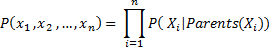 ตัวอย่าง  3
จาก Bayesian network ที่แสดงความน่าจะเป็นของสนามหญ้าเปียก จงหาความน่าจะเป็นที่สนามหญ้าจะเปียกเพราะฝนตก โดยที่ sprinkler ไม่ได้ทำงาน โดยสภาพของอากาศในตอนนั้นไม่มีเมฆครึ้ม
	P(W , S , R , C) = P(W| S , R) P(S|C) P(R| C) P(C)
				 = 0.90 * 0.5 * 0.2 * 0.5
                                  = 0.0450

	ตอบ : ความน่าจะเป็นที่สนามหญ้าจะเปียกเพราะฝนตกโดยที่ sprinkler ไม่ได้ทำงานและอากาศไม่มีเมฆครึ้ม คือ 0.045 (4.5%)
ค่าความไม่แน่นอน (Certainty Factor)
เป็นวิธีทางเลือกอีกทางหนึ่งนอกเหนือจากการใช้ Bayesian Network
ค่าของ CF (Certainty Factor) จะมีค่าตั้งแต่ -1 ถึง 1
CF ในระบบผู้เชี่ยวชาญ
ค่า CF ในระบบผู้เชี่ยวชาญจะนำมาใช้ควบคู่กับฐานองค์ความรู้ ซึ่งมีความเกี่ยวข้องกับกฎต่างๆ ที่ใช้ในการสร้างฐานองค์ความรู้ โดยมีโครงสร้างดังนี้




CF ใช้เพื่อบ่งบอกความน่าเชื่อถือได้ว่า เหตุการณ์ (E) จะส่งผลให้เกิด สมมุติฐาน(H) 
การหาค่าความไม่แน่นอน 
CF(H, E) = CF(E) x CF
IF <เหตุการณ์(Evidence :E)> 
THEN <สมมุติฐาน(Hypothesis: H> {CF}
การใช้งาน
IF  ท้องฟ้าโปร่งใส
    THEN อากาศแจ่มใส {CF 0.8}
กำหนดให้ CF ของท้องฟ้าโปร่งใสคือ 0.5
สามารถคำนวณหาค่า CF ของอากาศวันนี้ที่มีเงื่อนไขสัมพันธ์กับท้องฟ้าโปร่งใสดังนี้
C(H, E)  = CF(E) x CF
               =  0.5  x 0.8
               =  0.4
สรุปได้ว่า วันนี้อากาศอาจจะแจ่มใส
การใช้ CF กับกฎที่ซับซ้อนมากขึ้น
ในความเป็นจริงกฎที่ใช้ในระบบผู้เชี่ยวชาญจะมีความซับซ้อน และมีการเชื่อมโยงกฎมากกว่า 1 ข้อ
เช่น ถ้า A และ B แล้ว C เป็นต้น
ในกรณีที่จะต้องเชื่อมโยงกฎมากกว่า 1 ข้อ การหาค่า CF จะแตกต่างจากเดิมตามสมการ
กฎการ Conjunction
CF(H, E1  E2  ...  En) = min[CF(E1), CF(E2),…,CF(En)] x CF
กฎการ Disjunction
CF(H, E1  E2  ...  En) = max[CF(E1), CF(E2),…,CF(En)] x CF
ตัวอย่าง 4
IF ท้องฟ้าปลอดโปร่ง 
    AND การพยากรณ์ว่าอากาศแจ่มใส
    THEN ควรจะใส่แว่นตากันแดด {CF 0.8}
กำหนดให้ CF ของท้องฟ้าปลอดโปร่ง(E1)คือ 0.9  
กำหนดให้ CF ของการพยากรณ์ว่าอากาศแจ่มใส่(E2)คือ 0.7
ต้องการหา CF ของการใส่แว่นตากันแดด
CF(H, E1  E2) = min[(CF(E1), CF(E2)] x CF
                       = min[ 0.9, 0.7] x 0.8
                       = 0.7 x 0.8 = 0.56
สรุป : วันนี้มีความเป็นไปได้ว่าควรจะสวมแว่นตากันแดด
การรวมค่า CF ที่ให้ผลลัพธ์เดียวกัน
ถ้ามีหลายกฎที่ให้ผลลัพธ์เดียวกัน จะต้องคำนวณหาค่า CF สุดท้าย
CF(CF1 , CF2) = CF1(H, E1) + (CF2(H, E2) x [1 - CF1(H, E1)])
ตัวอย่าง
Rule: 1
		if  วันนี้ฝนตก
		then พรุ่งนี้ฝนจะตก {cf 0.5}
Rule: 2
		if  วันนี้ร้อน
		then พรุ่งนี้ฝนจะตก {cf 0.8}
ถ้าข้อเท็จจริงของวันนี้คือ ฝนกำลังตกอยู่ แล้ว ร้อน (CF 0.7)
สำหรับกฎข้อที่ 1 :  CF1(H | E1) = CF1(E) * CF1 = 1.0 * 0.5 = 0.5
สำหรับกฎข้อที่ 2 :  CF2(H|E2) = CF2(E) * CF2 = 0.7 * 0.8 = 0.56
ดังนั้น CF รวมคือ CF(CF1, CF2) = 0.5 + (0.56 x [1 – 0.5]) = 0.5 + 0.28 = 0.78
สรุป พรุ่งนี้มีความเป็นไปได้ว่าฝนจะตกอย่างแน่นอน
แบบฝึกหัด 1 [ทำส่ง]
สูบบุหรี่ หรือ การกินอาหารไม่ถูกสุขลักษณะ หรือทั้งคู่จะทำให้เกิดโรคหัวใจ
โรคหัวใจ จะทำให้เกิด ความดันสูง หรือ การเต้นของหัวใจผิดจังหวะ
สามารถเขียน Bayesian network ได้ดังรูป




กำหนดให้
S คือ สูบบุหรี่ (smoking)
D คือ การกินอาหารไม่ถูกสุขลักษณะ (bad diet)
H คือ โรคหัวใจ (Heart disease)
B คือ ความดันสูง (High blood pressure)
E คือ การเต้นของหัวใจผิดจังหวะ (abnormal electrocardiogram)
S
B
H
D
E
แบบฝึกหัด 1 [ทำส่ง] (ต่อ)
จากการสำรวจพบว่า
คนที่สูบบุหรี่คิดเป็น 30% ของคนทั้งหมด
คนที่กินอาหารไม่ถูกสุขลักษณะคิดเป็น 40% ของคนทั้งหมด
คนที่เป็นโรคหัวใจ เนื่องด้วยสูบบุหรี่และกินอาหารไม่ถูกสุขลักษณะมี 80%
คนที่เป็นโรคหัวใจ เนื่องด้วยการกินอาหารไม่ถูกสุขลักษณะแต่ไม่สูบบุหรี่มี 50%
คนที่เป็นโรคหัวใจ เนื่องด้วยสูบบุหรี่แต่ไม่กินอาหารที่ไม่ถูกสุขลักษณะมี 40%
คนที่เป็นโรคหัวใจ โดยที่ไม่สูบบุหรี่และไม่กินอาหารที่ไม่ถูกสุขลักษณะมี 10%
คนที่เป็นความดันสูงเนื่องจากโรคหัวใจมี 70%
คนที่เป็นความดันสูงที่ไม่ได้มีสาเหตุมาจากโรคหัวใจมี 10%
คนที่เป็นโรคหัวใจเต้นไม่เป็นจังหวะเนื่องจากโรคหัวใจมี 80%
คนที่เป็นโรคหัวใจเต้นไม่เป็นจังหวะที่ไม่ได้มีสาเหตุมาจากโรคหัวใจมี 10%
จงเขียน Bayesian network ให้สมบูรณ์
แบบฝึกหัด 2 [ทำส่ง]
กฎข้อที่ 1
IF  วันนี้ฝนตก
   THEN พรุ่งนี้ฝนจะตก {CF 0.5}
กฎข้อที่ 2
IF วันนี้อากาศแห้ง
	THEN พรุ่งนี้ฝนจะไม่ตก {CF 0.5}
กฎข้อที่ 3
IF วันนี้ฝนตก
   AND มีความชื้นในอากาศต่ำ
   THEN พรุ่งนี้ฝนจะไม่ตก {CF 0.6}
หาค่า CF และตีความหมายการพยากรณ์ดังนี้
หากวันนี้ฝนตกอย่างแน่นอนอากาศวันพรุ่งนี้จะเป็นเช่นไร
หากวันนี้ไม่น่าจะเป็นไปได้ที่อากาศแห้งแล้วอากาศวันพรุ่งนี้จะเป็นเช่นไร
ถ้าวันนี้มีความเป็นไปได้ว่าฝนจะตกและไม่มีความชื้นในอากาศต่ำอย่างแน่นอน แล้วพรุ่งนี้อากาศจะเป็นเช่นไร
แบบฝึกหัด 3 [ทำส่ง]
CF(CF1 , CF2) = CF1(H, E1) + (CF2(H, E2) x [1 - CF1(H, E1)])
จากกฎต่อไปนี้
Rule: 1
if  วันนี้ฝนตก
then พรุ่งนี้ฝนจะตก {cf 0.5}
Rule: 2
if วันนี้อากาศแห้ง
then พรุ่งนี้อากาศจะแห้ง {cf 0.5}
Rule: 3
if วันนี้ฝนตก
and ฝนตกเบา
then พรุ่งนี้อากาศจะแห้ง {cf 0.6}
Rule: 4
if วันนี้ฝนตก
and ฝนตกเบา
and อุณหภูมิหนาว
then พรุ่งนี้อากาศจะแห้ง{cf 0.7}
Rule: 5
if  วันนี้อากาศแห้ง
and อุณหภูมิอุ่น
then พรุ่งนี้ฝนจะตก {cf 0.65}
Rule: 6
if  วันนี้อากาศแห้ง
and อุณภูมิอุ่น
and มีเมฆมาก
then พรุ่งนี้ฝนจะตก {cf 0.55}
จงหาค่าความไม่แน่นอนของอากาศ
วันพรุ่งนี้ถ้า
1. วันนี้ฝนตก
2. วันนี้ฝนตก 
    และฝนตกเบา(CF 0.8)
3. วันนี้ฝนตก
    และฝนตกเบา(CF 0.8) 
    และอุณหภูมิหนาว(CF 0.9)